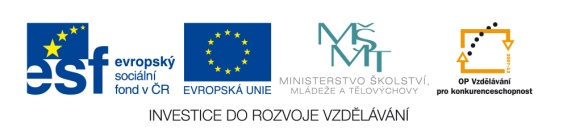 Výukový materiál zpracován v rámci projektu EU peníze školám
Registrační číslo projektu: CZ.1.07/1.4.00/21.2852
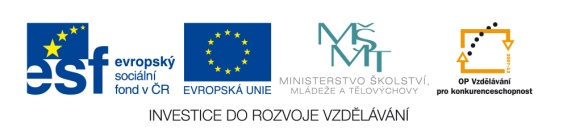 Vyjmenovaná slova po B
Být
Být  -  EXISTOVAT
odbýt = odbude – ledabyle     provede práci, úkol
přibýt = přibude – žák, na váze
dobýt = dobude – území, svobodu
nabýt = nabude – získá vědomosti
ubýt = ubude – zmenší se
zbýt = zbude - zůstane
Bydlit / bydlet
obyvatel
Bydlit  -  bydlet                                                                     Obyvatel
bydliště

obydlí

neobydlený

nebydlí

zabydlet se
obyvatelé

obyvatelstvo

obývat

obyvatelný
Byt
příbytek
nábytek
dobytek
Byt      příbytek     nábytek
My obýváme byt v posledním patře.

V osadě byly postaveny dřevěné příbytky.

V našem městě je známá nábytkářská firma.
obyčej
bystrý
bylina
Obyčej        bystrý        bylina
Míváme obyčejně teplou večeři .
Je neobyčejně krásné počasí.

Horská bystřina tekla přes kameny.
Liška Bystrouška je pohádková postava.

Bylinkový čaj je chutný i léčivý.
Naše babička je známá bylinářka.
kobyla
býk
přibyslav
Kobyla        býk       přibyslav
Mladá kobylka vyhrála dostih.
Kobylí mládě se nazývá hříbě.

Statný býk rozbil ohradu.
Býčí zápasy nemám rád.

Bydlíme v blízkosti Přibyslavi.
Pobyt v Přibyslavi byl zajímavý.
Zdroje:
Obrázky byly použity se svolením autorky Lenky Banduričové.
Autorem materiálu a jeho všech částí, není-li uvedeno jinak je Mgr. Jitka Charvátová.